GPT Routine to Simulate Secondary Electron Yield (SEY)
Josh Yoskowitz
Theory: Basics
Secondary Electrons
Incident Electron
e-
e-
e-
A particle (in this case, an electron) is incident on a piece of material at an angle θ with kinetic energy T. It will either back scatter from the material or penetrate it. We’ll focus on the latter case.
As the electron penetrates the material, it scatters off the material’s atoms/molecules loses energy.
Some of this lost energy is transferred to electrons (referred to here as secondary electrons) within the material.
Depending on the kinetic energy W and depth x of the secondary electrons, they may be able to reach the surface before they lose too much kinetic energy to collisions.
If the secondary electrons have sufficient kinetic energy, they will overcome the surface potential (i.e. work function φ) of the material and leave the surface.
θ
x
Theory: Derivation Sketch Pt. 1
Theory: Derivation Sketch pt. 2
Theory: Derivation Sketch pt. 3
Sample SEY calculations for various materials using values from Ono and Kanaya (1978)
SEY Graphs: Normal Incidence and 45⁰ Incidence
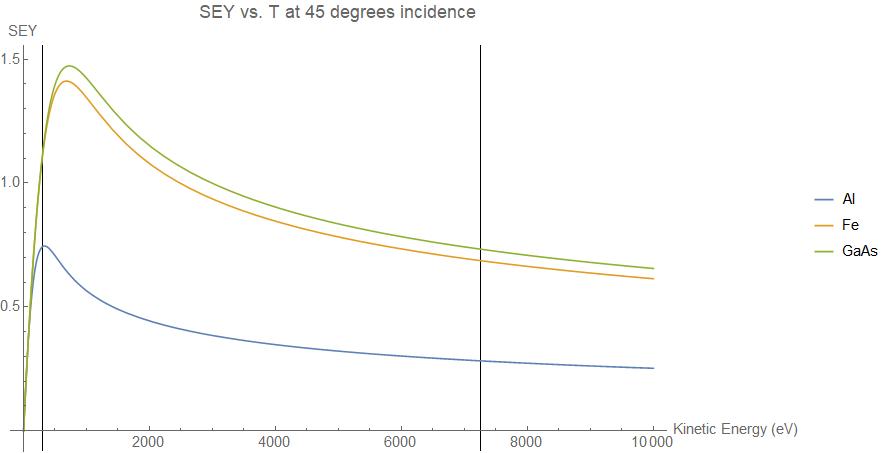 7.25 keV
0.3 keV
0.3 keV
7.25 keV
SEY Graphs: Fe and GaAs, Various Incident Angles
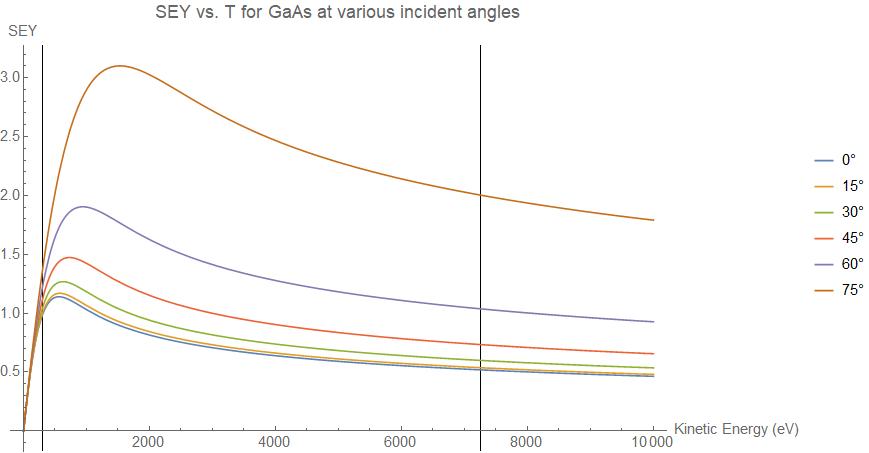 7.25 keV
0.3 keV
0.3 keV
7.25 keV
GPT SEY Routine Algorithm
Surfaces (i.e. beampipe, photocathode, etc.) with corresponding SEY scattering model are set in the input file.
(Primary) electrons with at least 300 eV that intersect the material boundary within a given timestep are eligible to create secondary electrons.
Using the primary electron’s parameters (i.e. energy, angle of incidence, etc.) and the type of boundary specified, the SEY is calculated.
A Monte Carlo routine takes the decimal part of the SEY value and determines whether or not an additional secondary electron is created (i.e. if SEY = 1.34, one electron is created and there is a 34% chance of an additional electron being created in this time step.)
Since the SEY can be quite large for primary electron macro-particles, a single secondary electron macro-particle is created representing all secondary electrons emitted from the surface.
The secondary electron is given kinetic energy based on a Maxwellian distribution with the most probable energy of 2 eV.
The secondary electron macro-particle is added to the simulation and the incident particle is removed.
Example GPT Simulation: Electron bunch incident on a GaAs plate
Analysis of electron bunch on GaAs plate GPT simulation
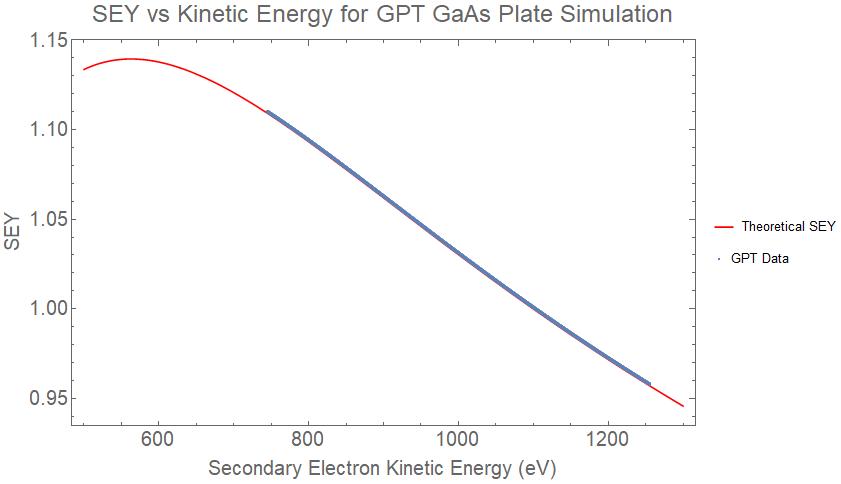 Numerical Results
Example GPT Simulation: Electron bunch through an Aluminum pipe with Ionization
Analysis of electron bunch through an Aluminum pipe with Ionization
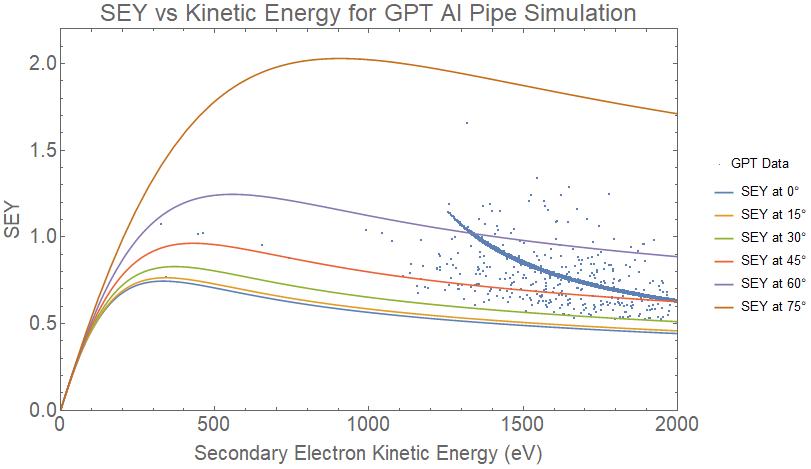 Numerical Results